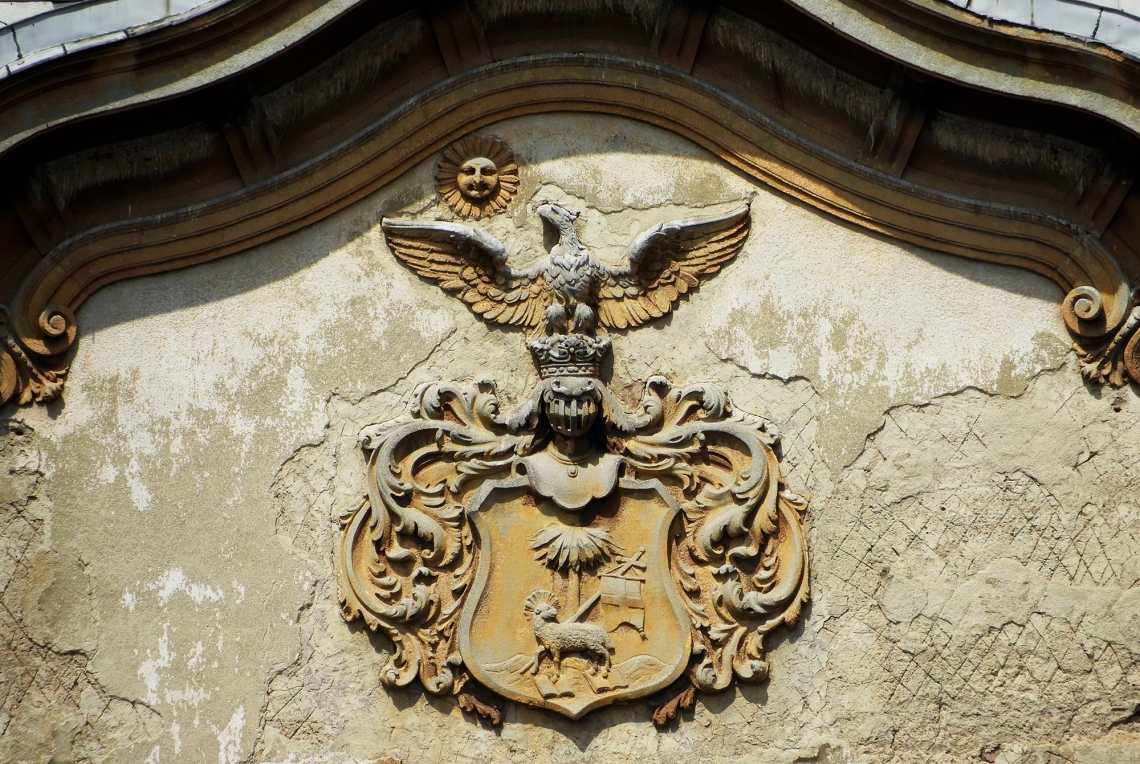 DEBRECENRE/BUILDing A CITY
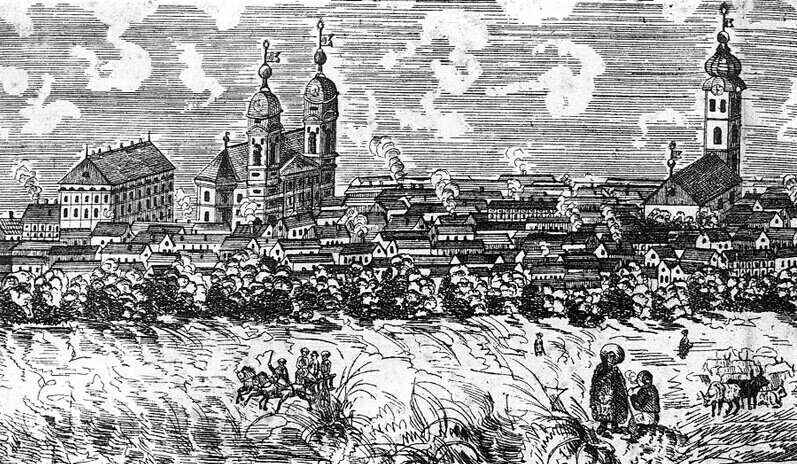 Sustainablity is our identity
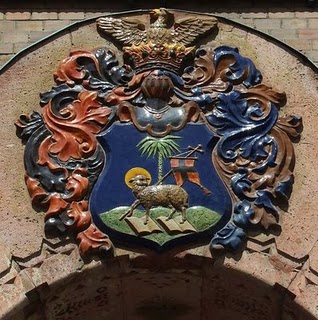 CÍVIS IDENTITY
COLLABORATIVE COMMUNITY

THE CITY AS A COMMON PURPOSE

STRONG SENSE OF AUTHONOMY AND SOVEREIGHNITY

EDUCATION

PROTESTANT CULTURE


CAPACITY OF RESILIENSE
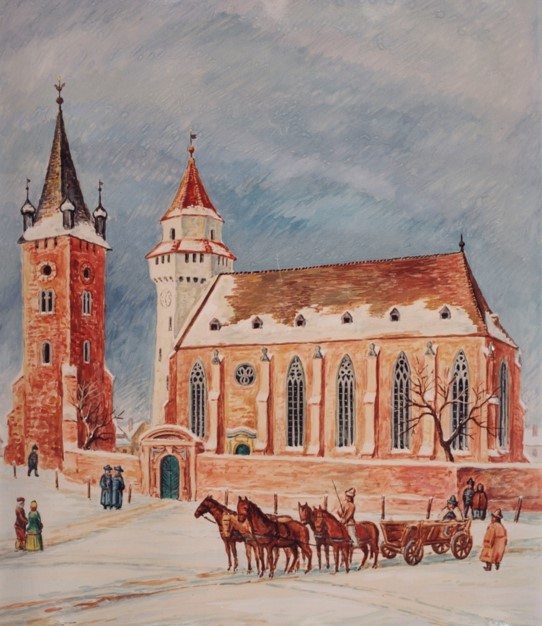 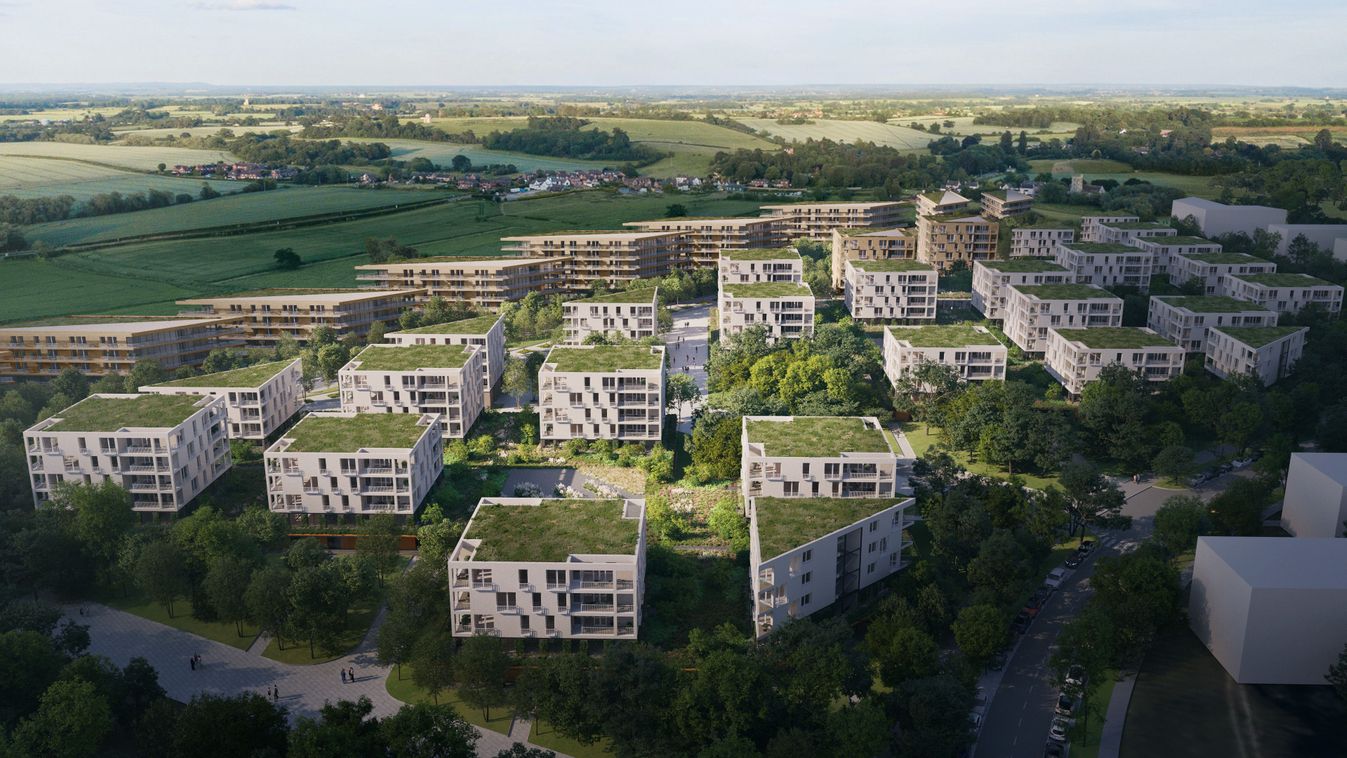 A city in transformation
D2030 Development Strategy

Sustainable City Development Strategic Plan

Green Codex

Cultural Strategy
ELECTRIC MOBILITY HUB
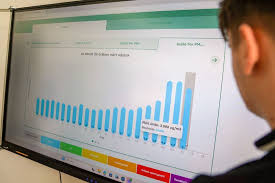 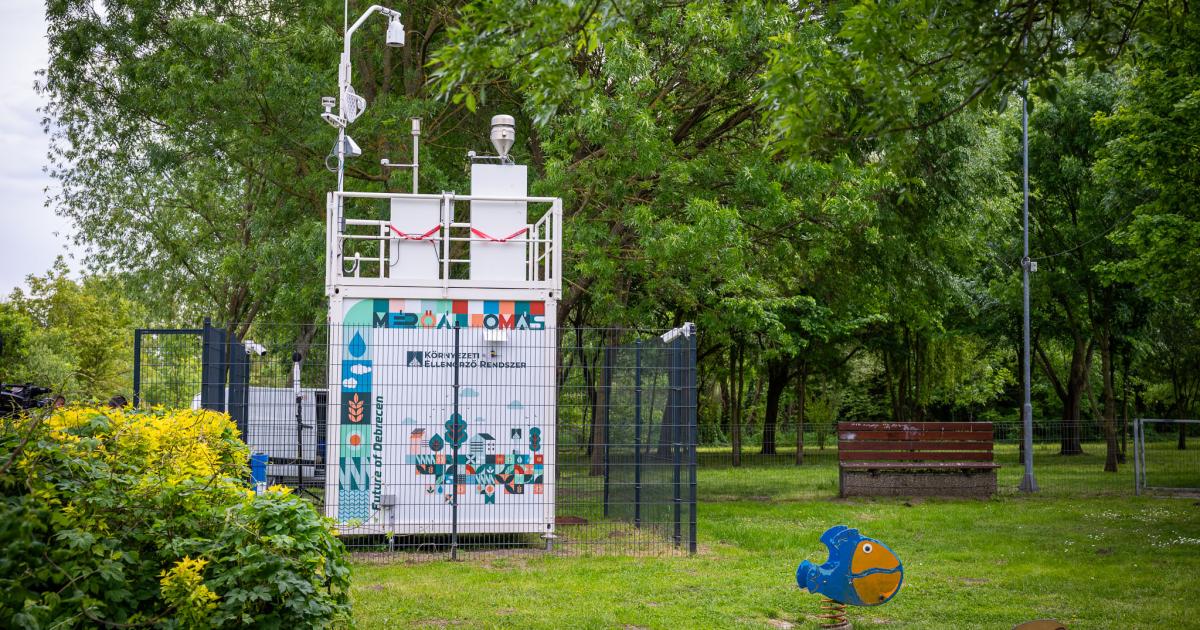 Sustainable development
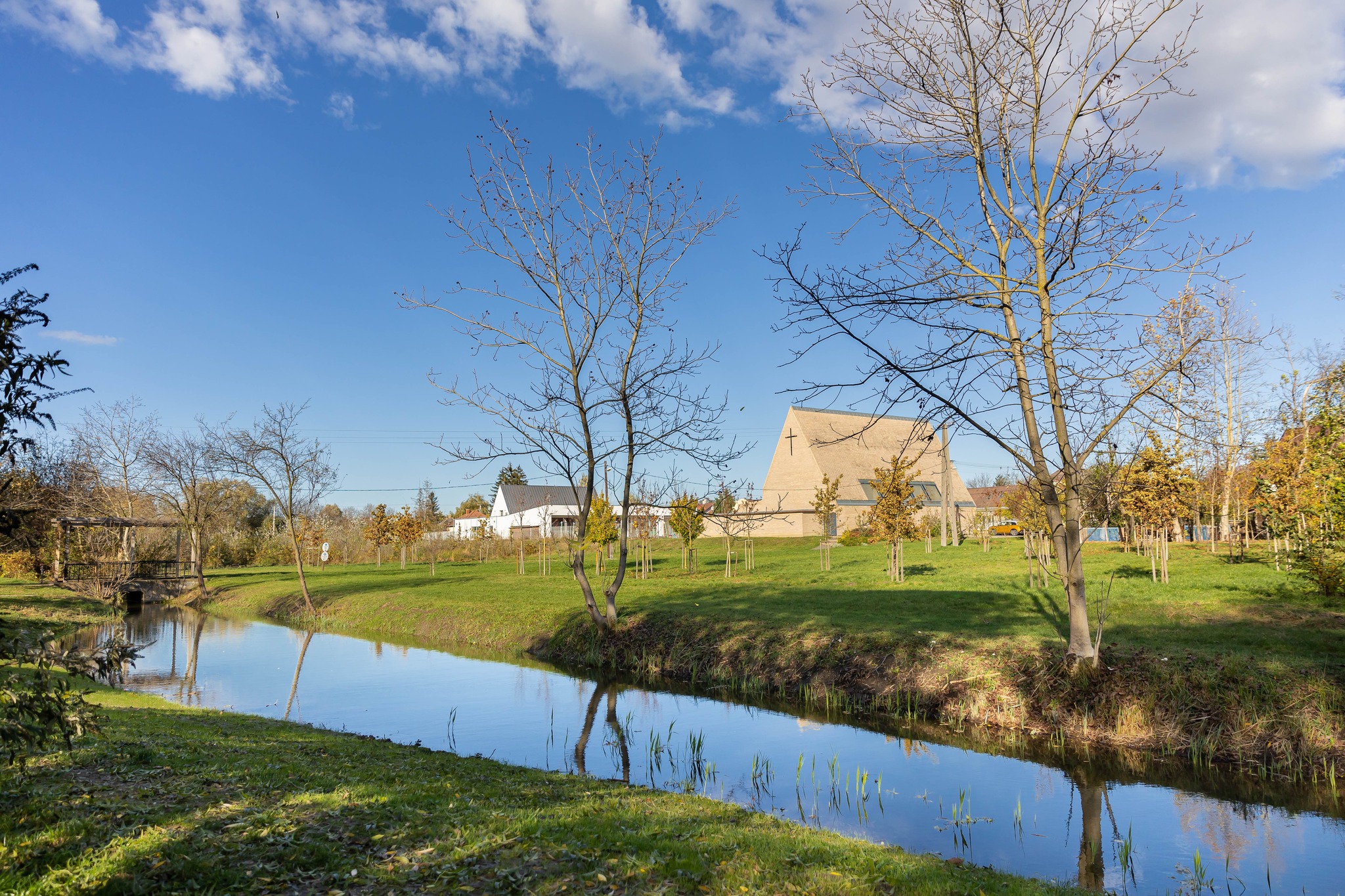 GREEN SENTINEL 

CIVAQUA
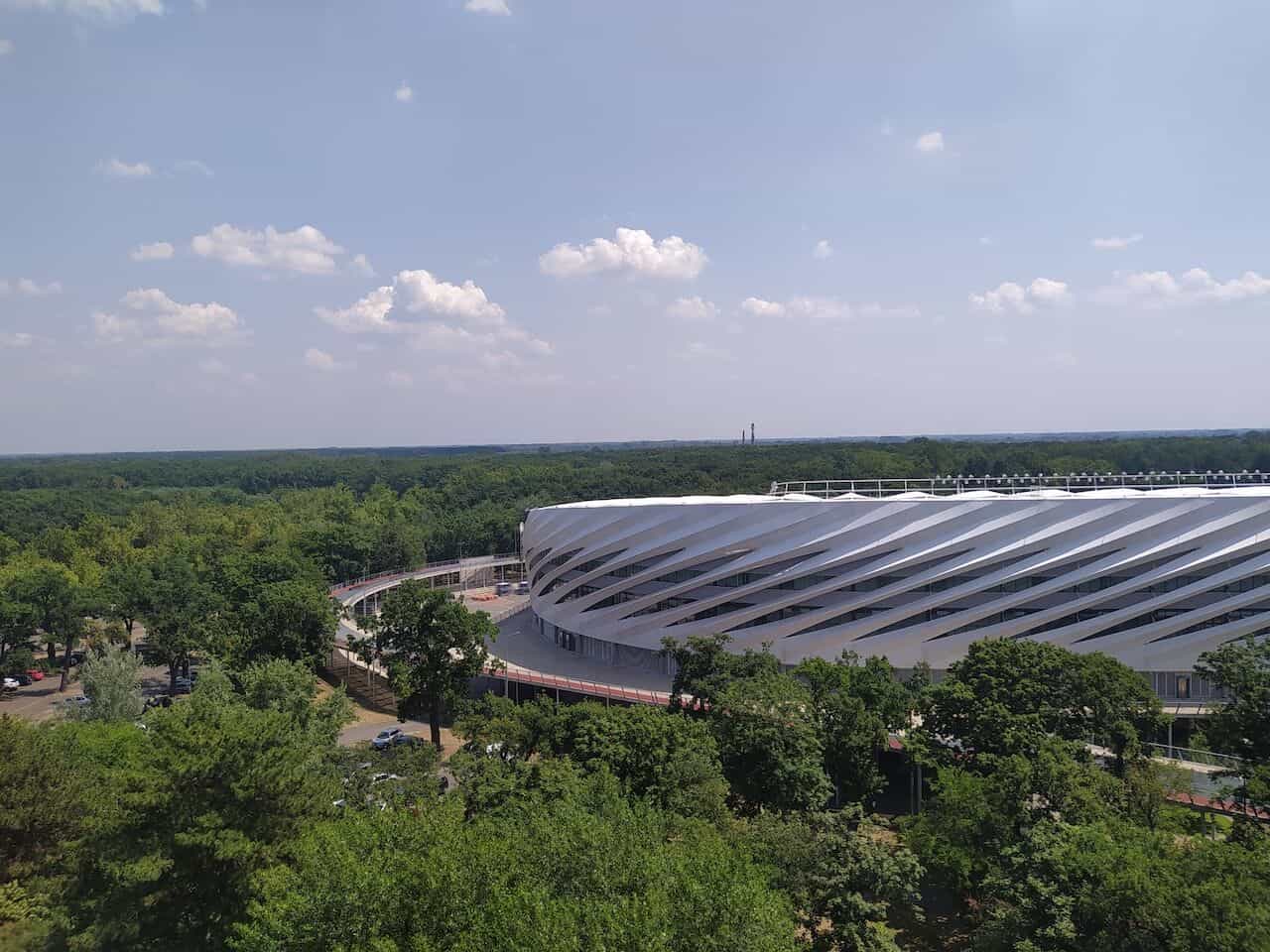 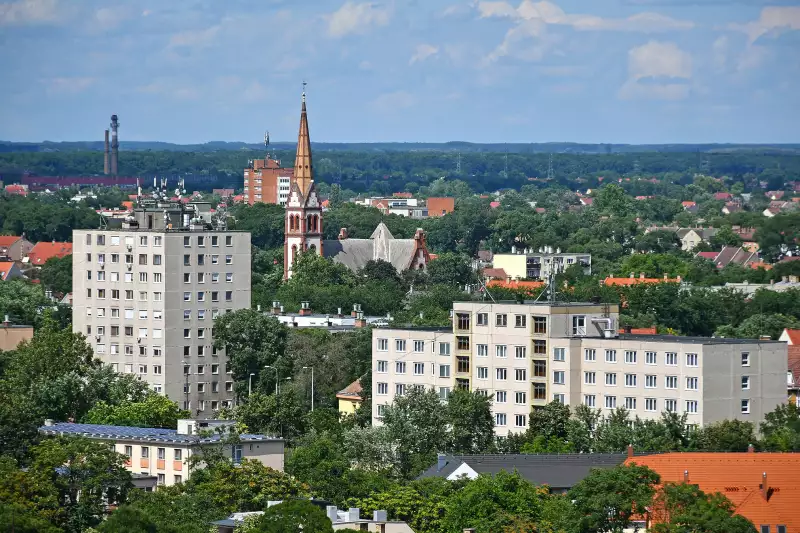 GREEN HERITAGE, GREEN FUTURE
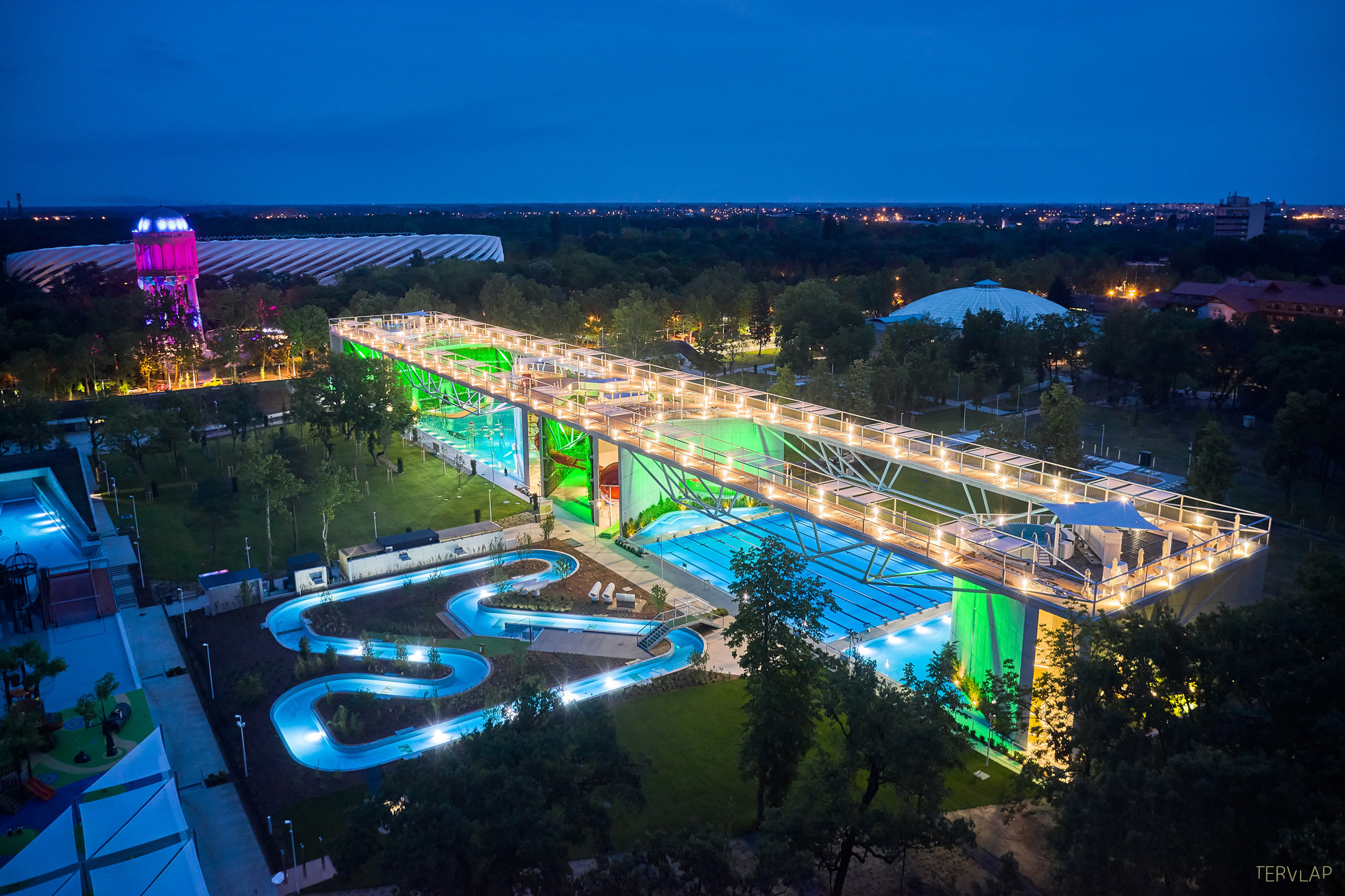 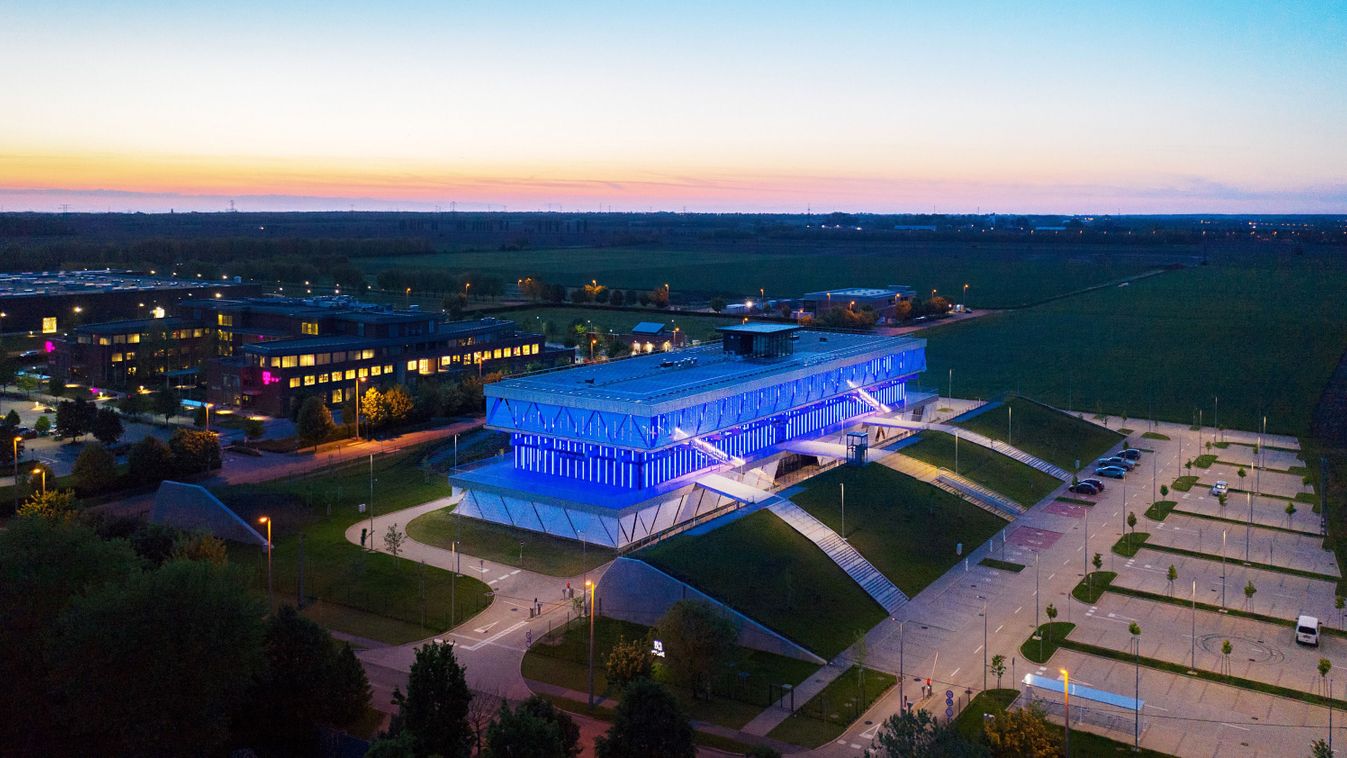 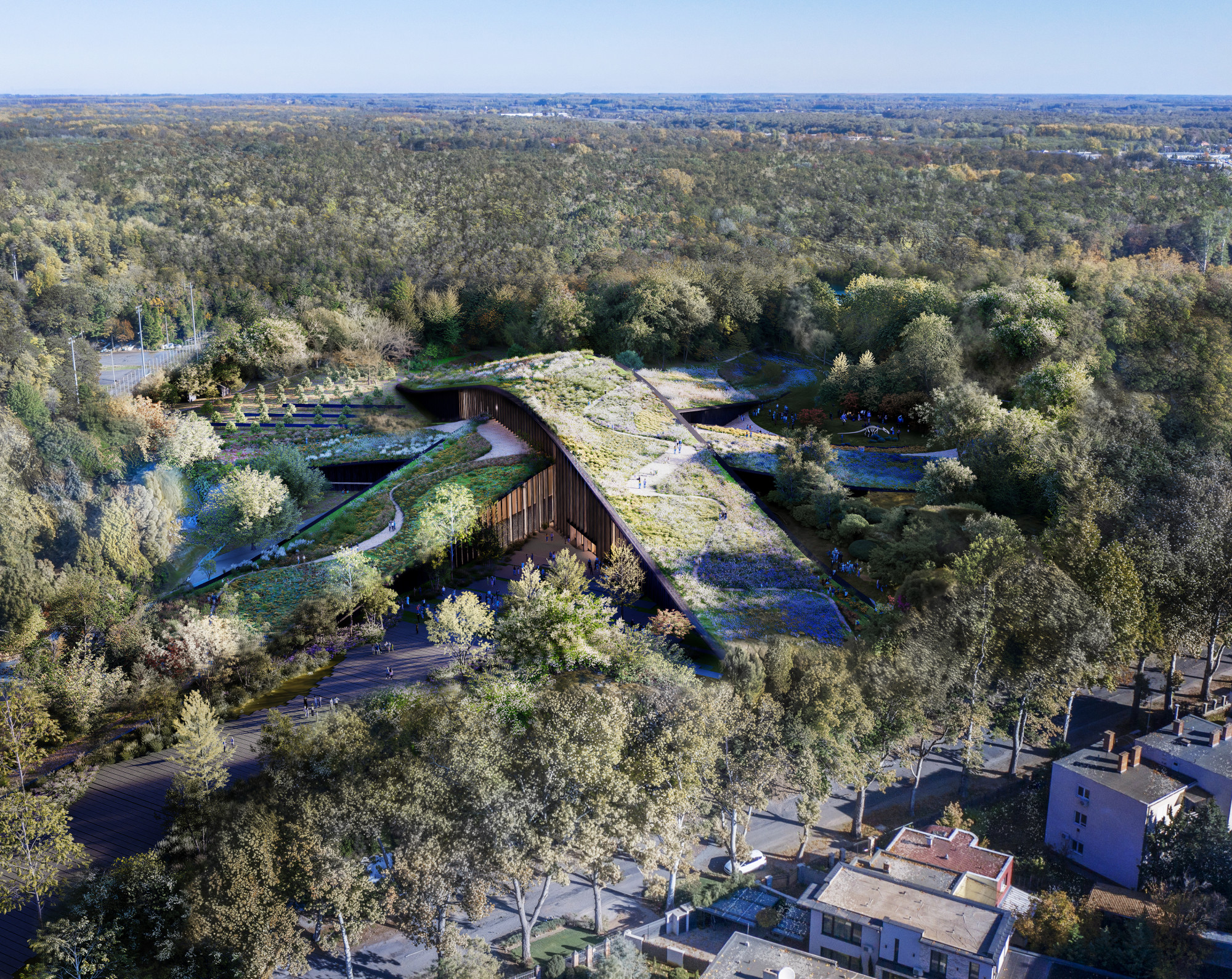 Build / rebuild
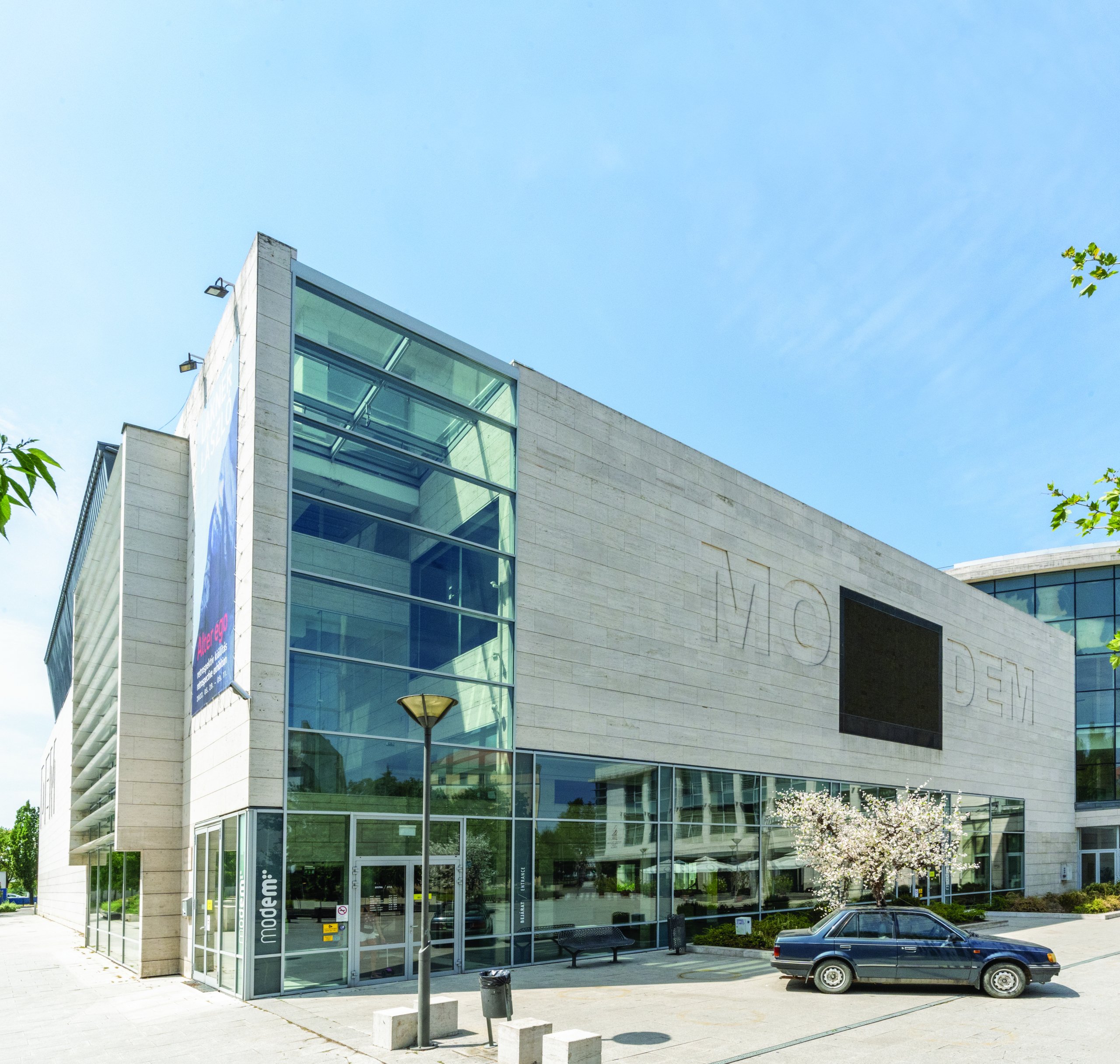 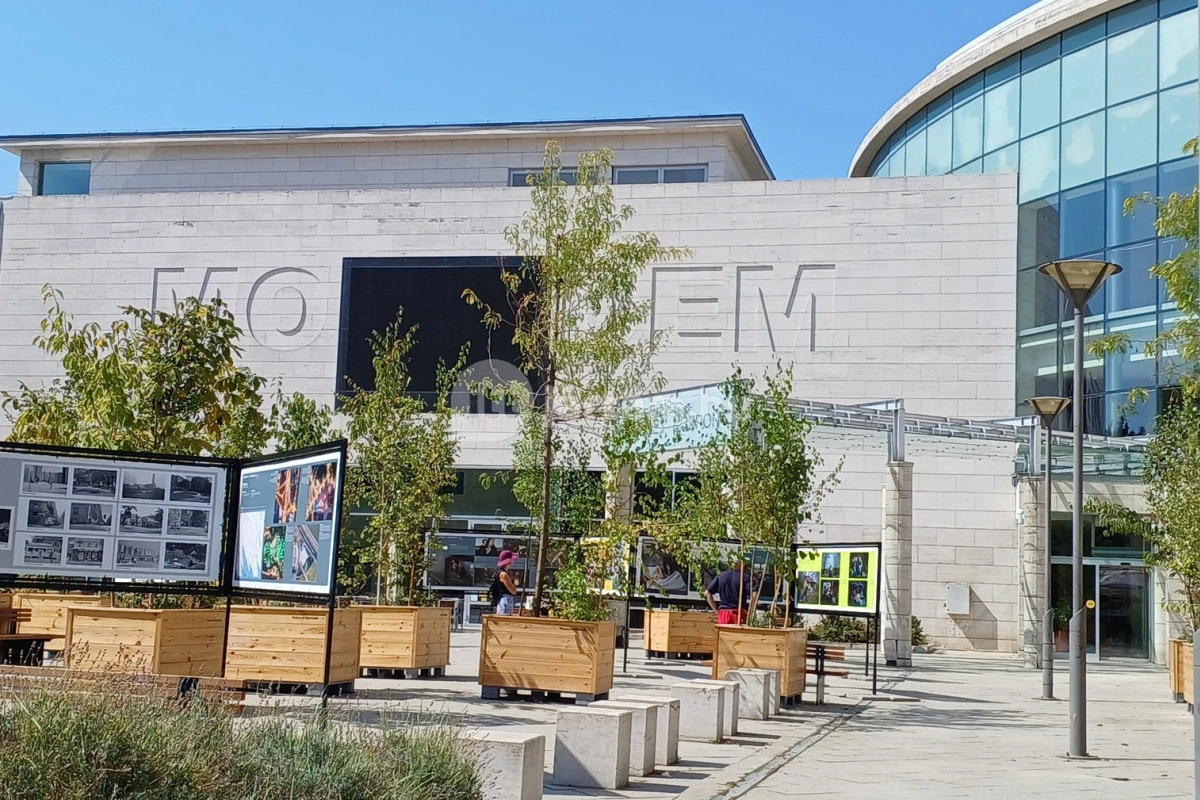 BUILD / REBUILD
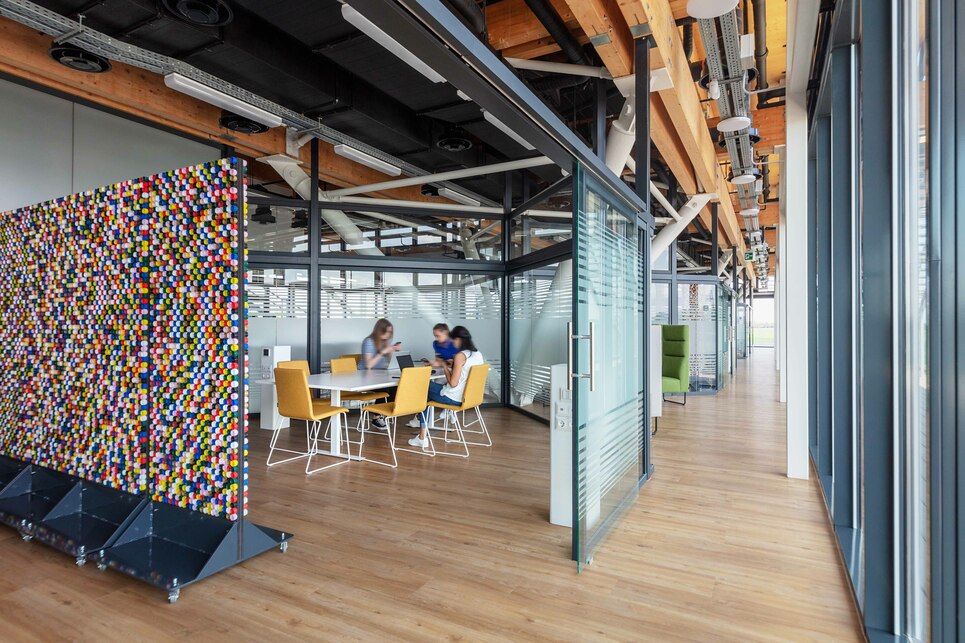 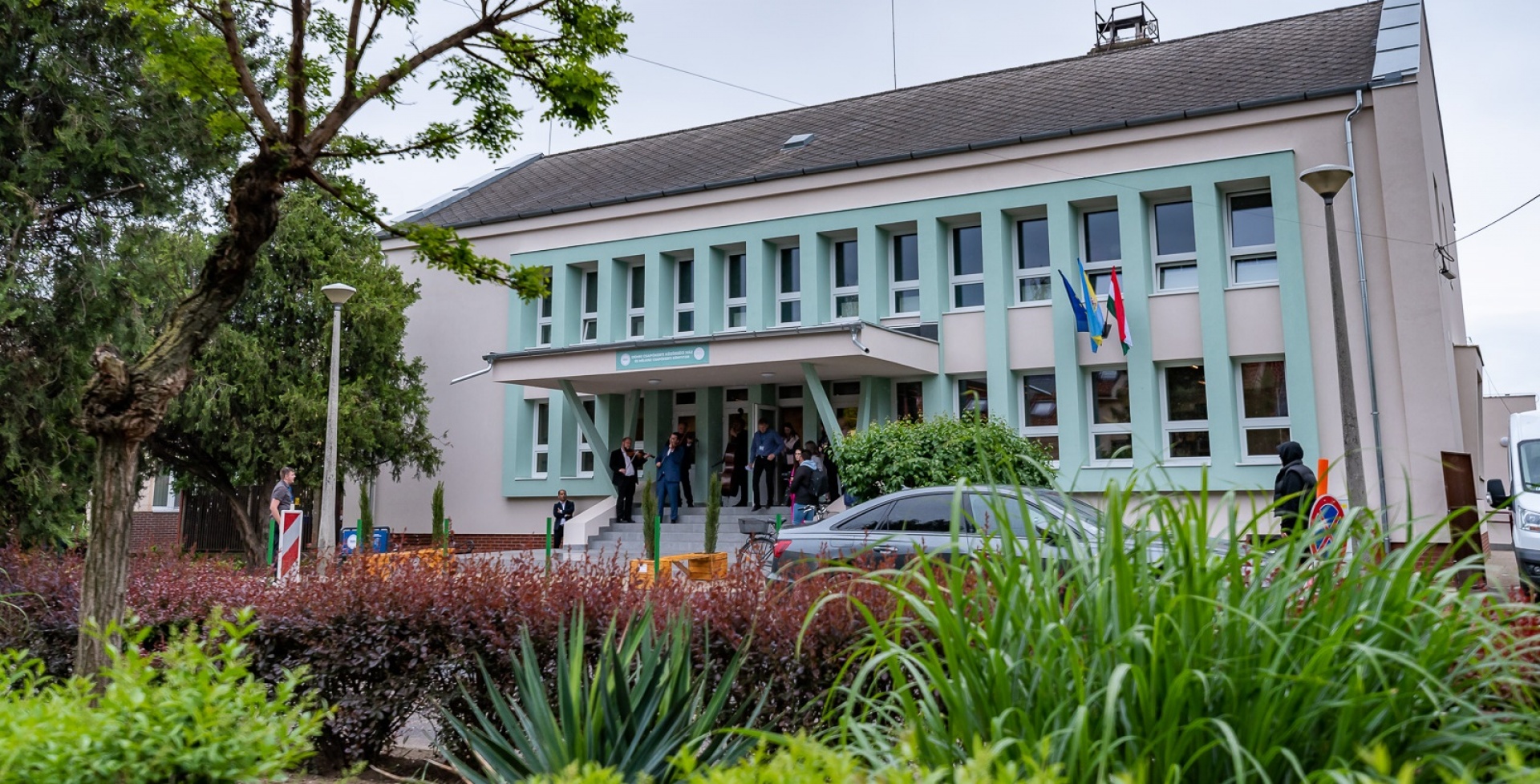 SUSTAINABLE COMMUNITIES
HOW WE ARE REBUILDING COLLABORATIVE COMUNITIES?
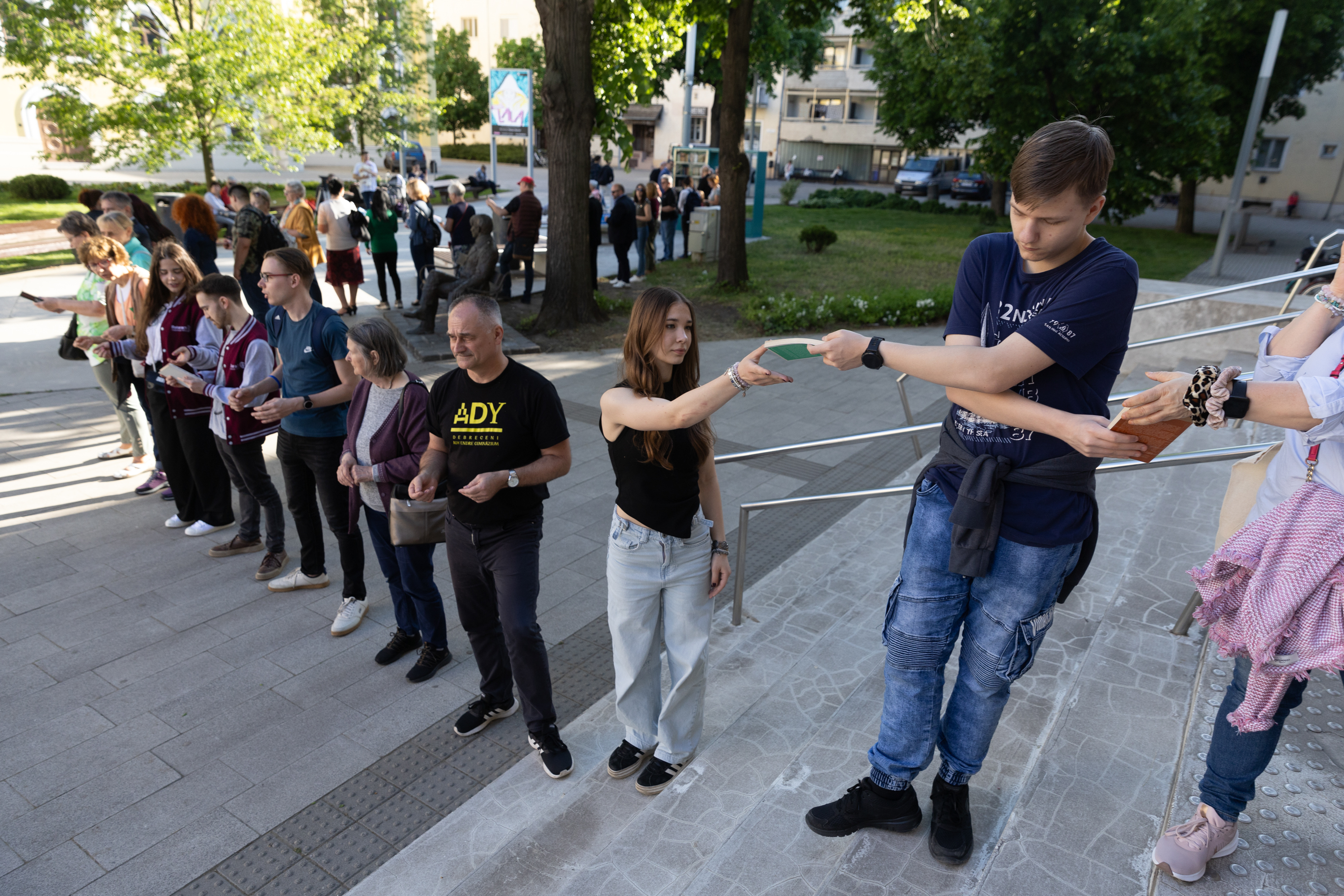 THE RULE OF THE MUNICIPALITY: MEDIATION

DIALOGING COMMUNITIES
CONCRETE PROJECTS
PARTICIPATION BUDGET
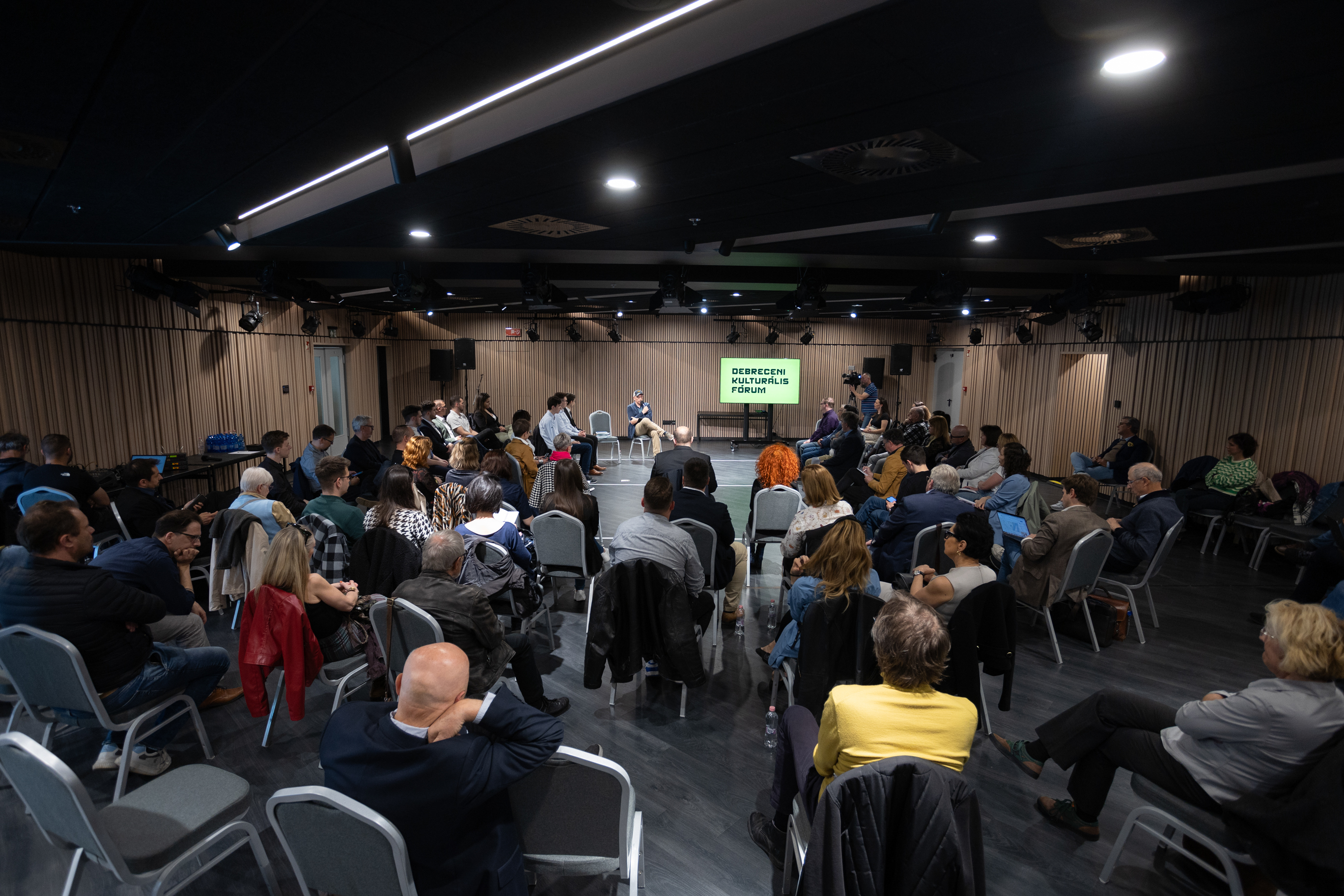 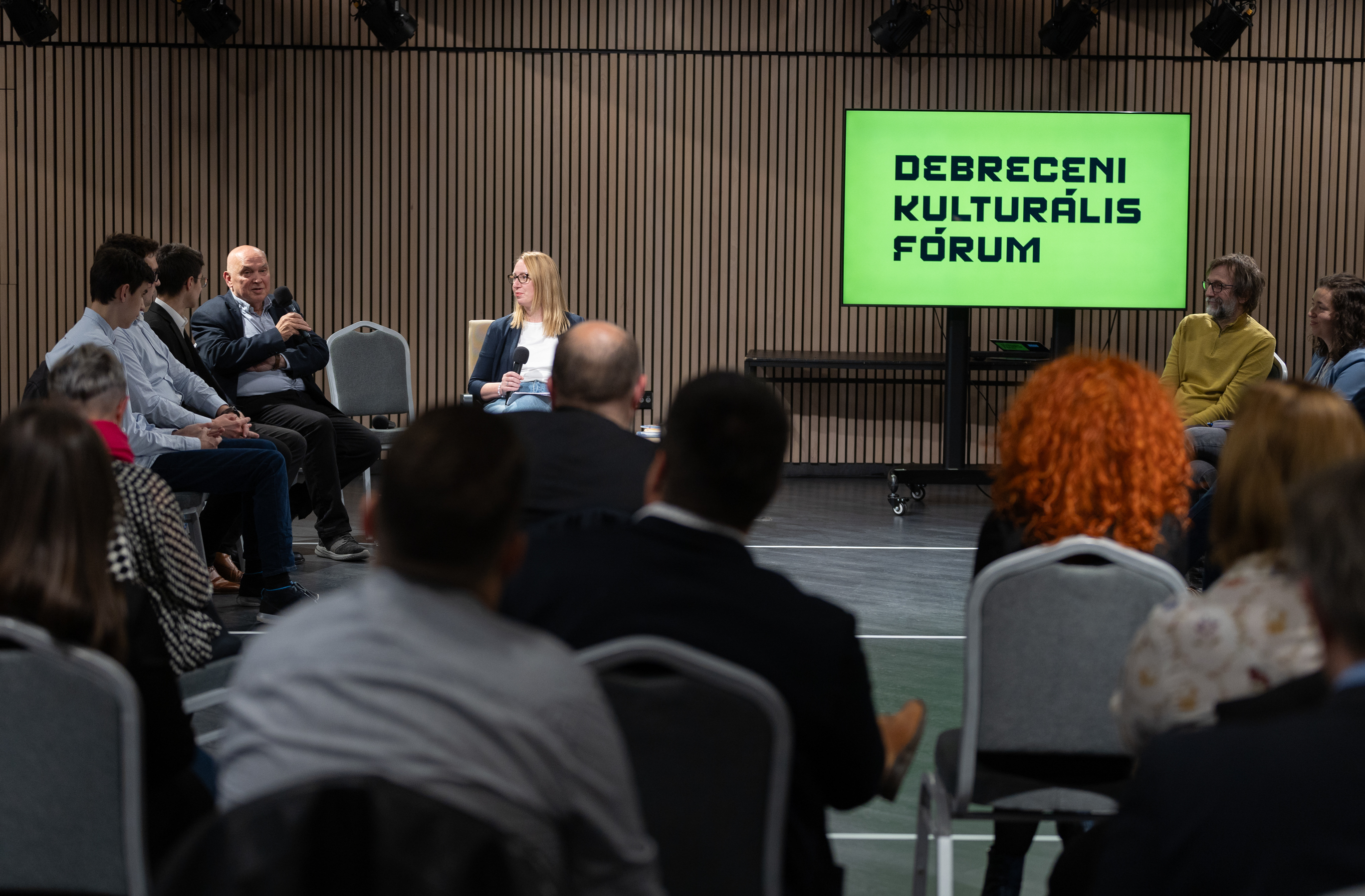 I. Debrecen cultural forum
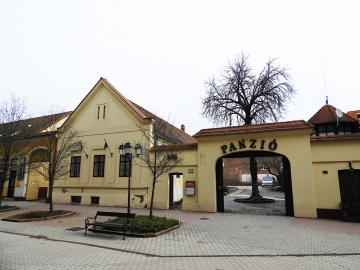 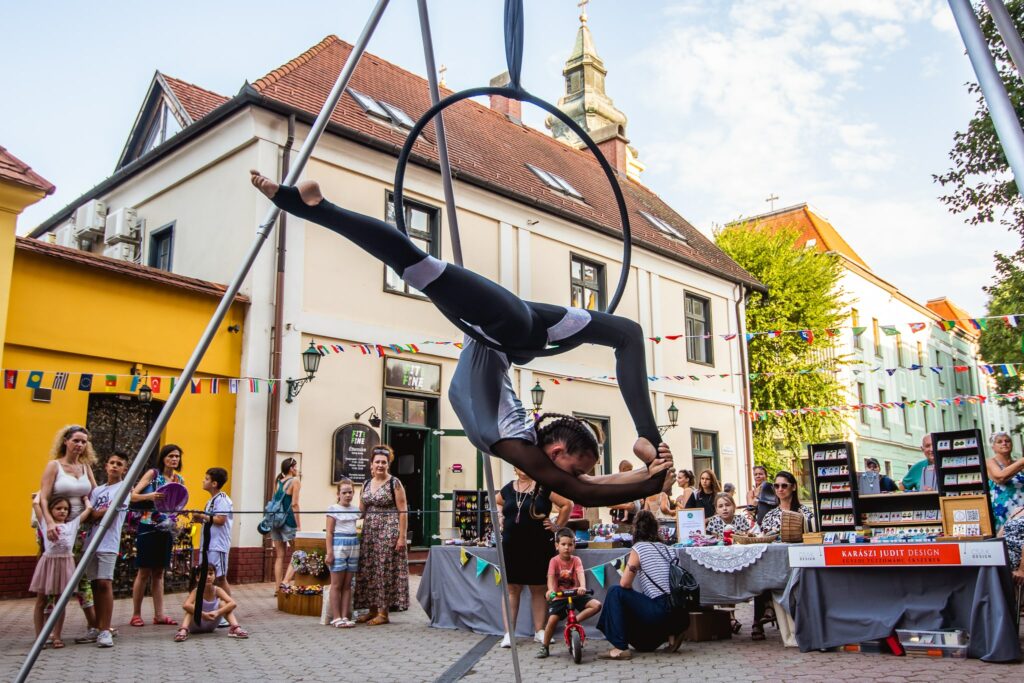 Sustainable collaborations
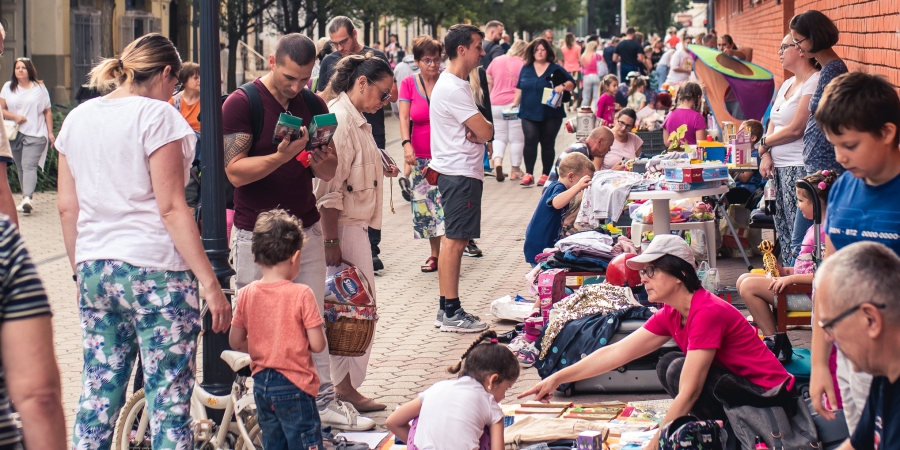 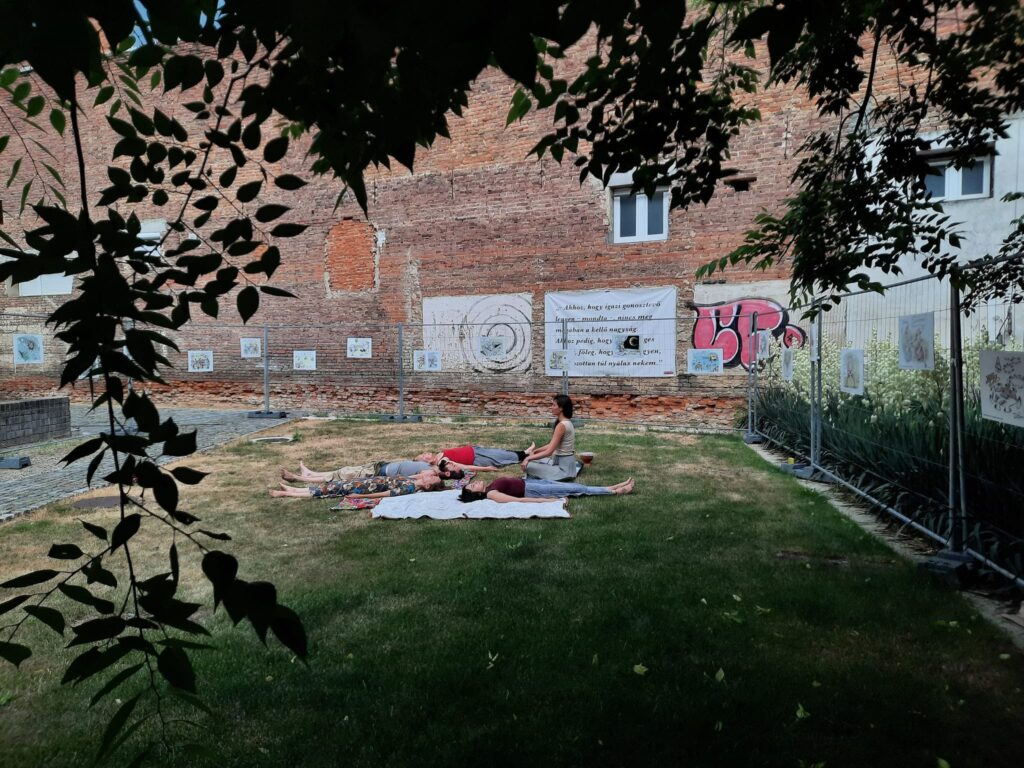 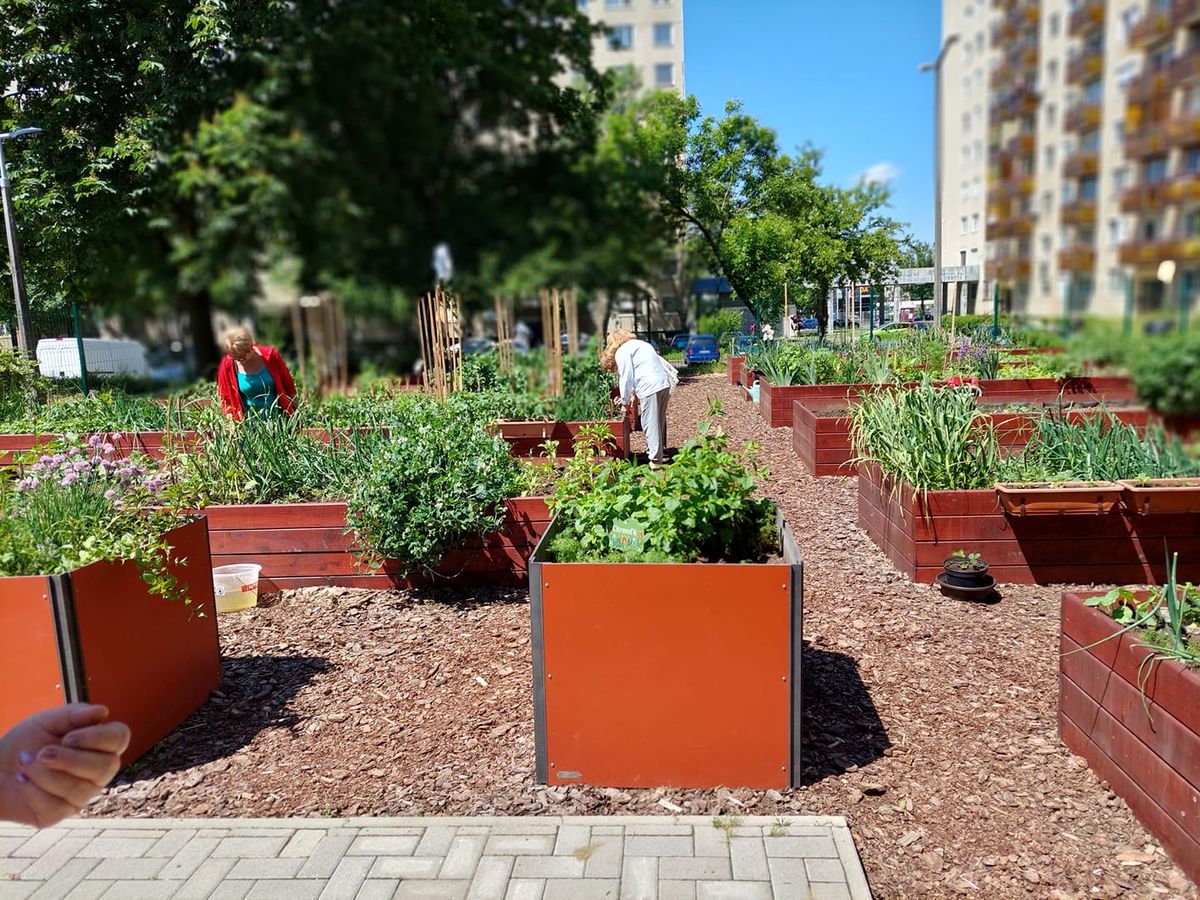 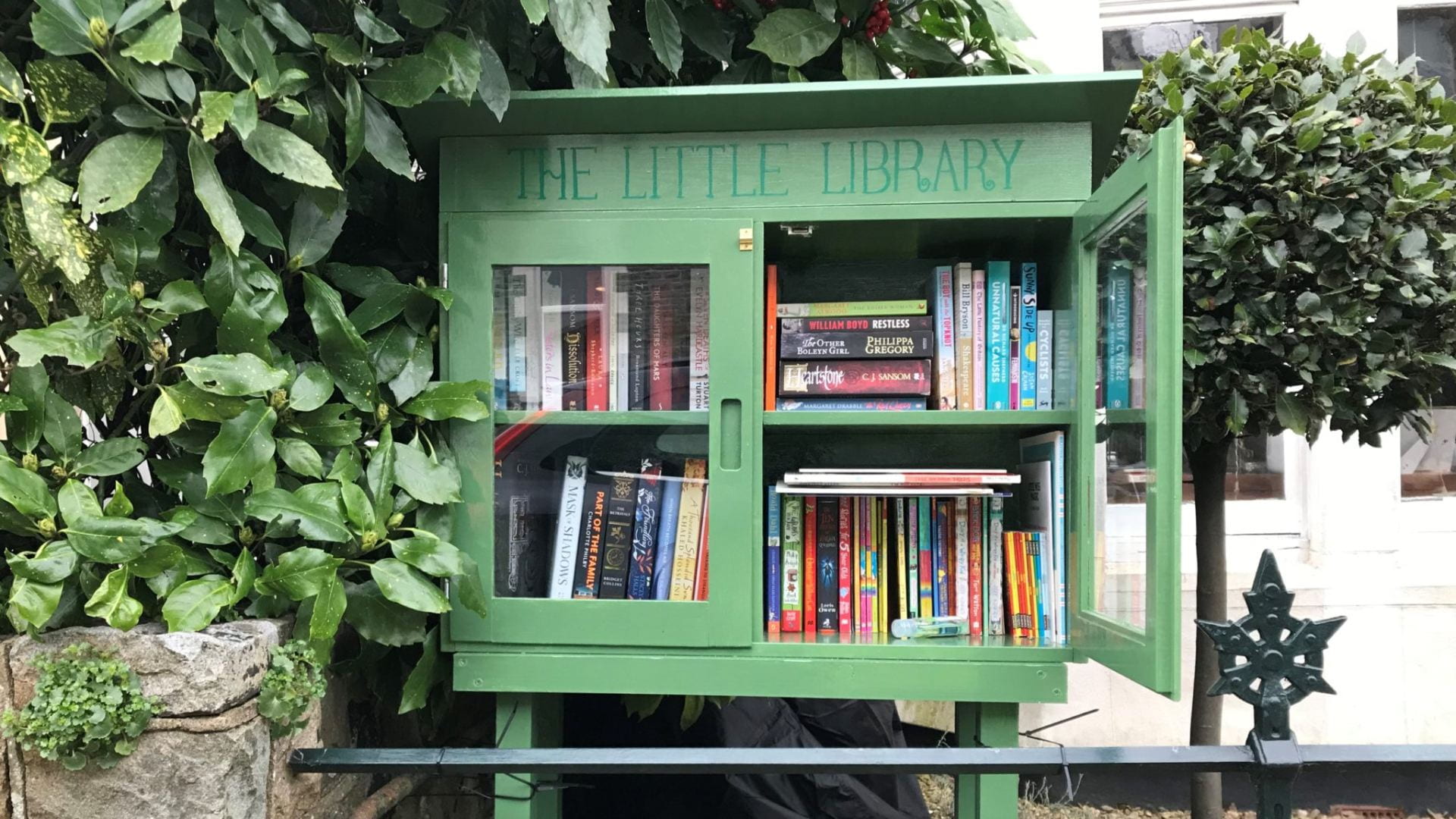 Sustainable collaborations
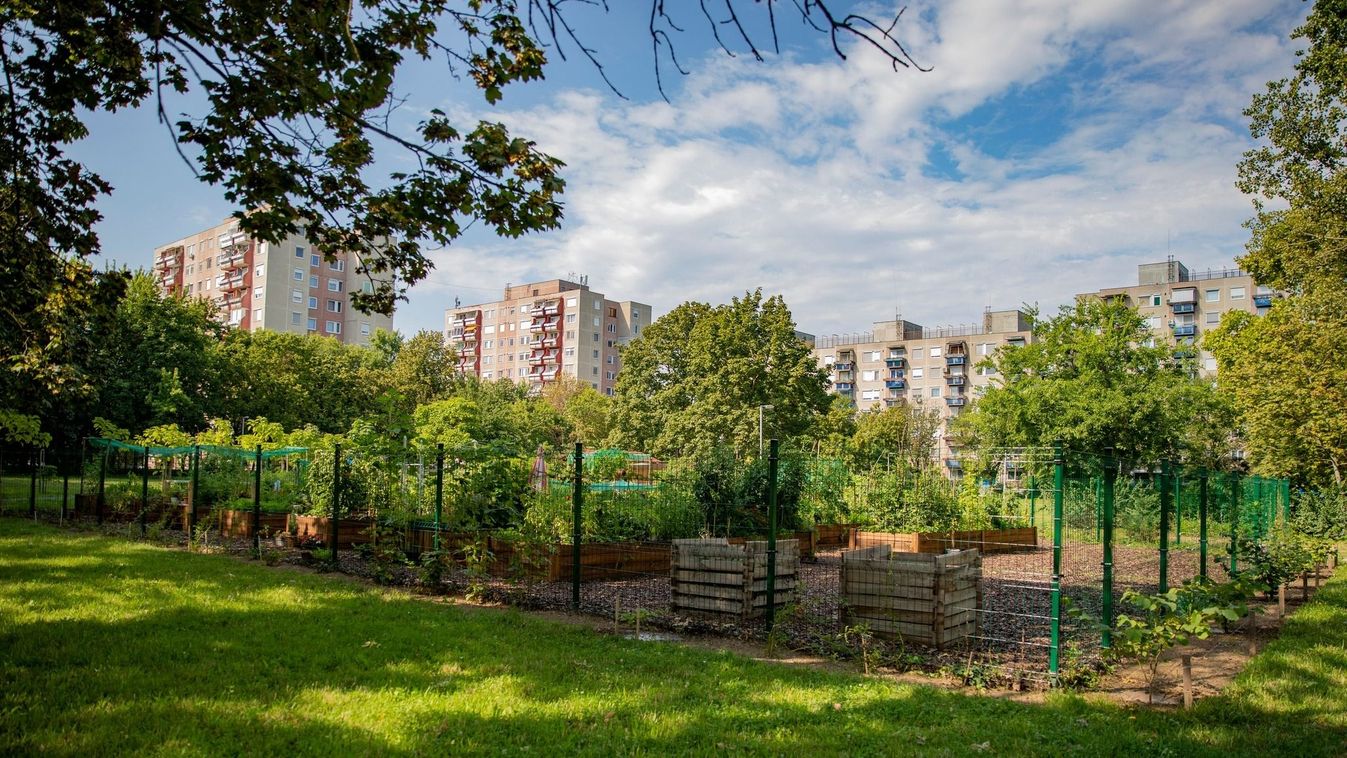 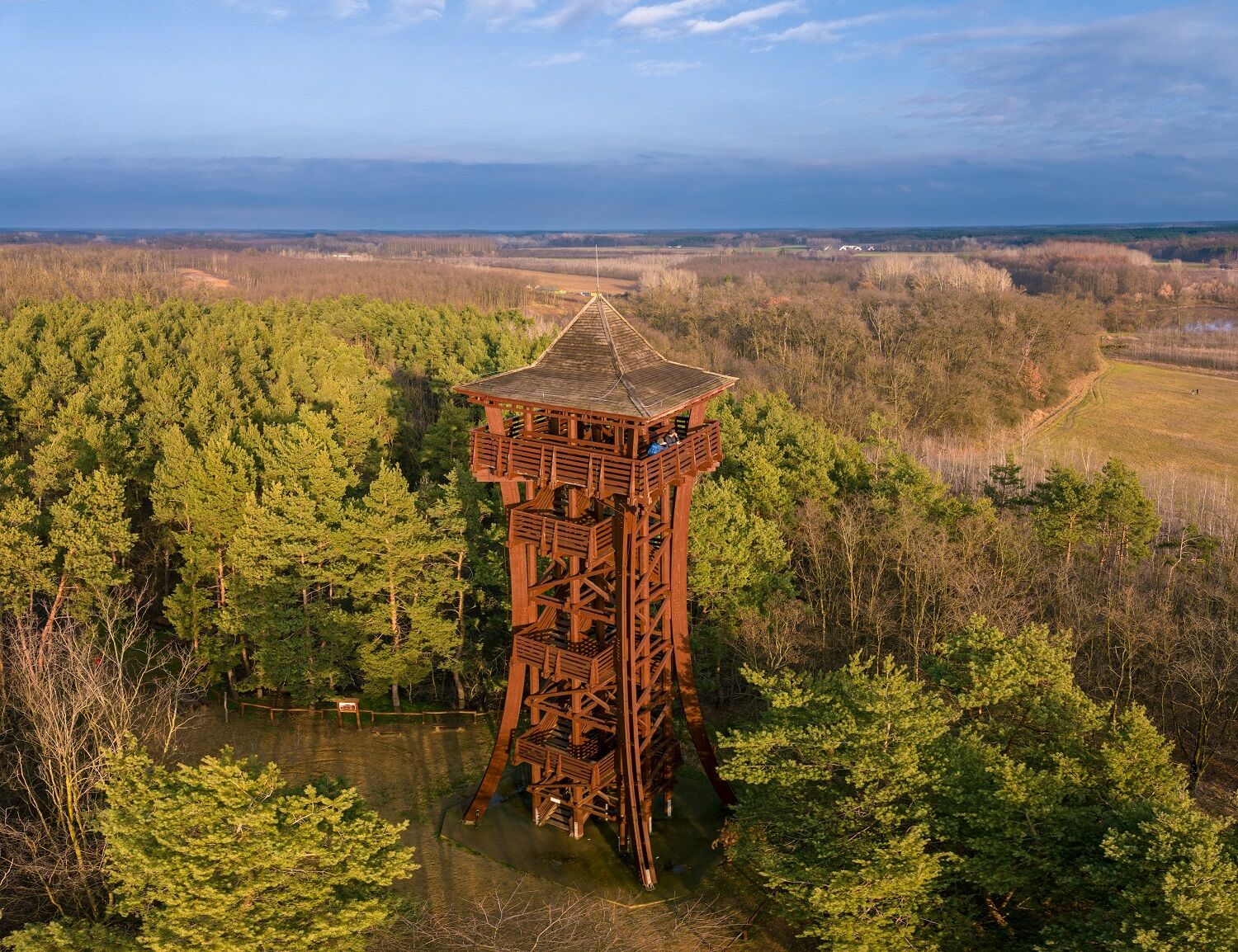 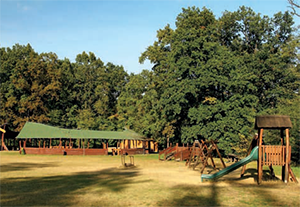 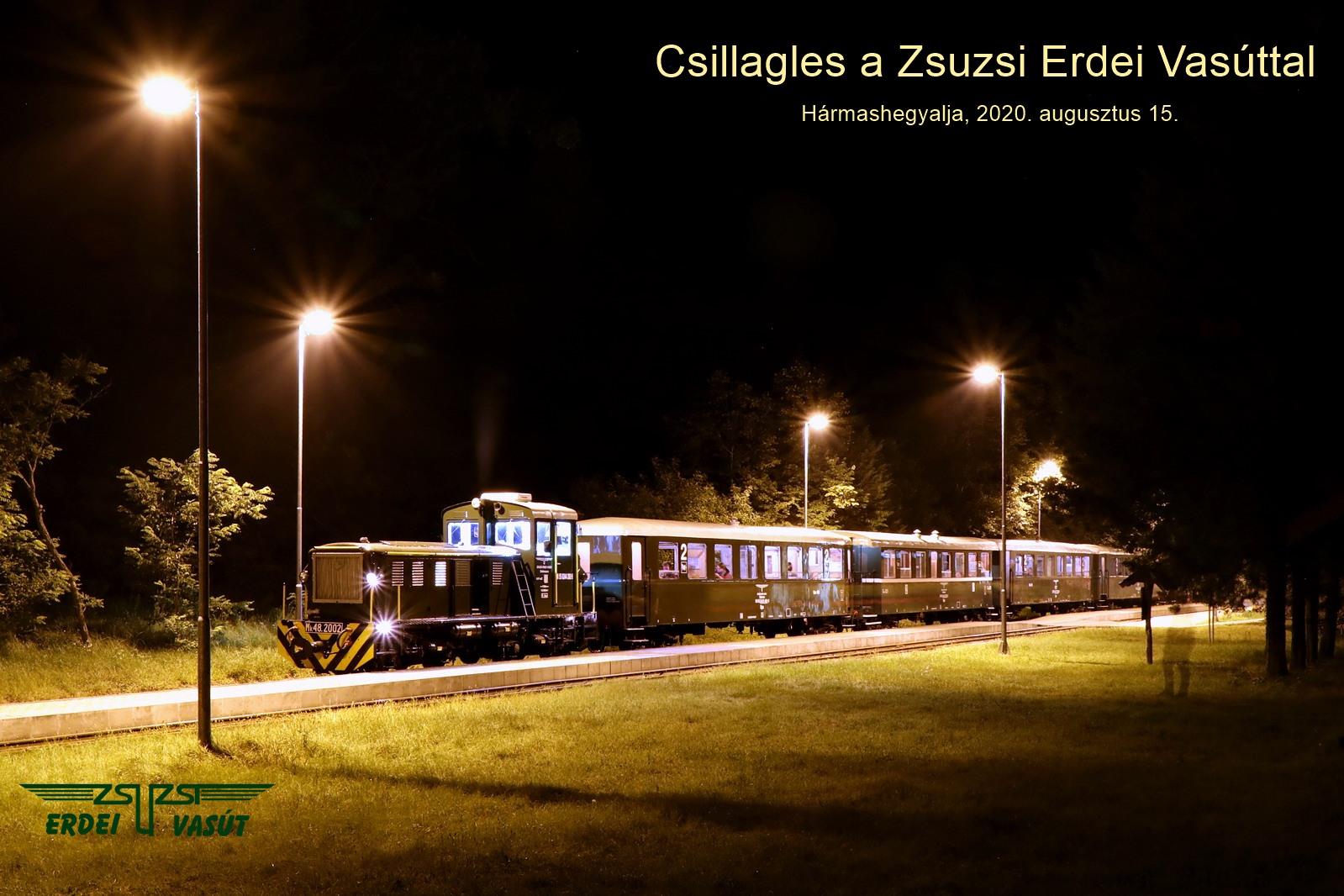 Sustainable collaborations